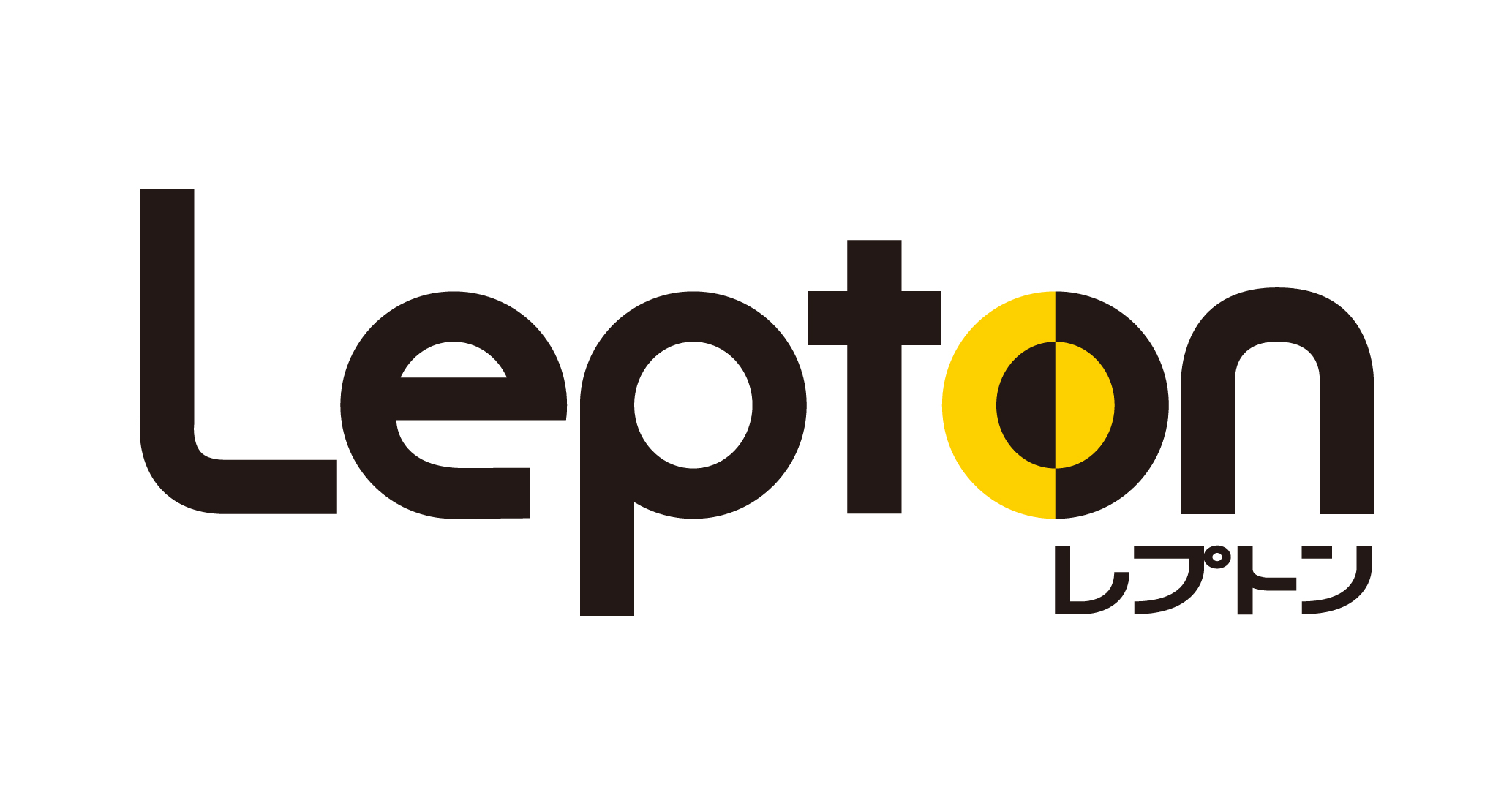 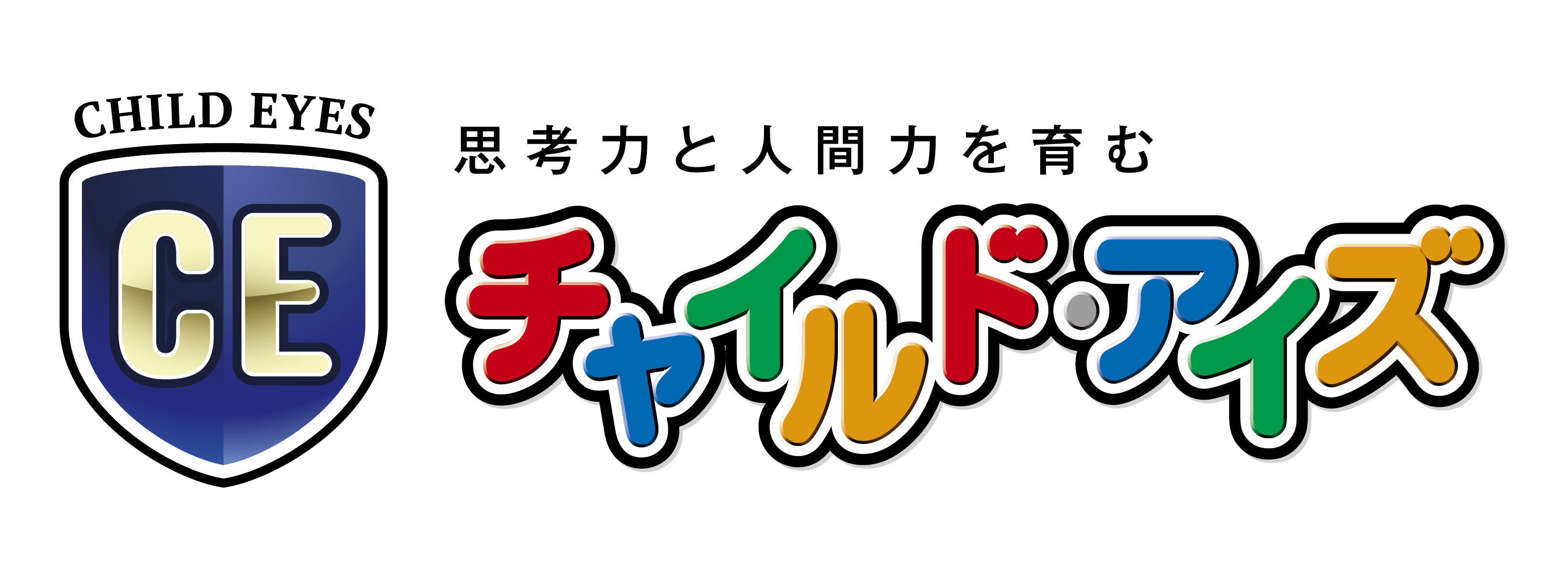 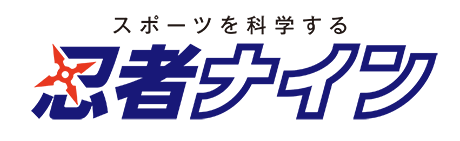 箕面市役所前教室
箕面校
箕面ラボ
台風接近に伴う臨時休校の
お知らせ

10月12日(土)
全クラス休講

振替につきましては後日お知らせします


　
　　　　


★４／28日～５／６月　GW休校
５月レッスンのお休み・振替希望の連絡は
４／27土17時までに電かLINE＠でお願いします
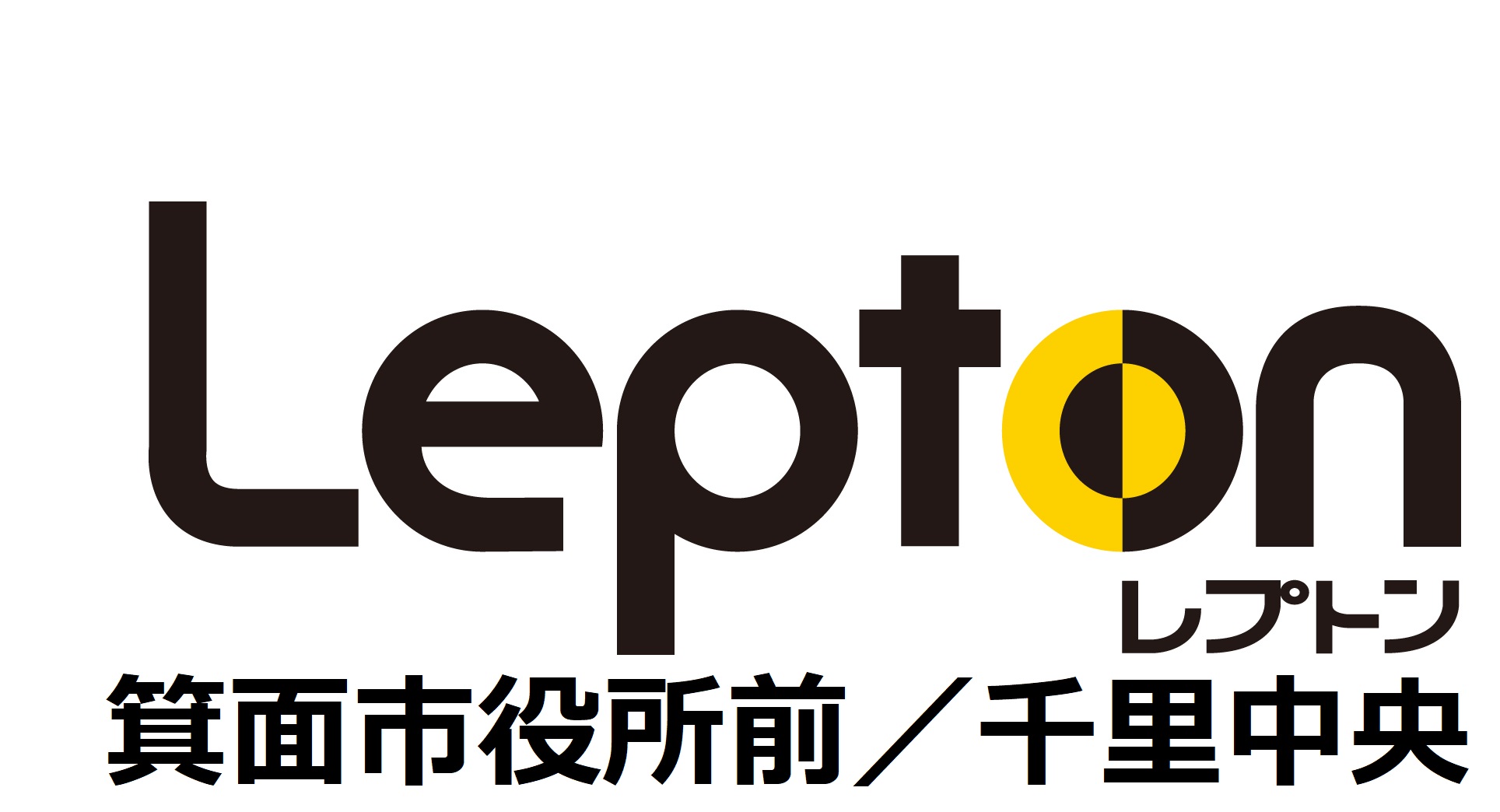